Unity - Går det att ersätta dagens alla plastvarianter med ett färre antal?
Rapport 2022:23
November 2022
Unity - Går det att ersätta dagens alla plastvarianter med ett färre antal?
Genomförare:
Mattias Lindahl, Ellen Lundin & Erik Sundin, Linköping universitet Rajni Hatti-Kaul, Lunds universitet. 

Projektledare:
Mattias Lindahl, Linköping universitet

Finansiärer:
Vinnova, Naturvårdsverket och Avfall Sveriges utvecklingssatsning. Mistra REES och STEPS har även deltagit som samverkanspartners.
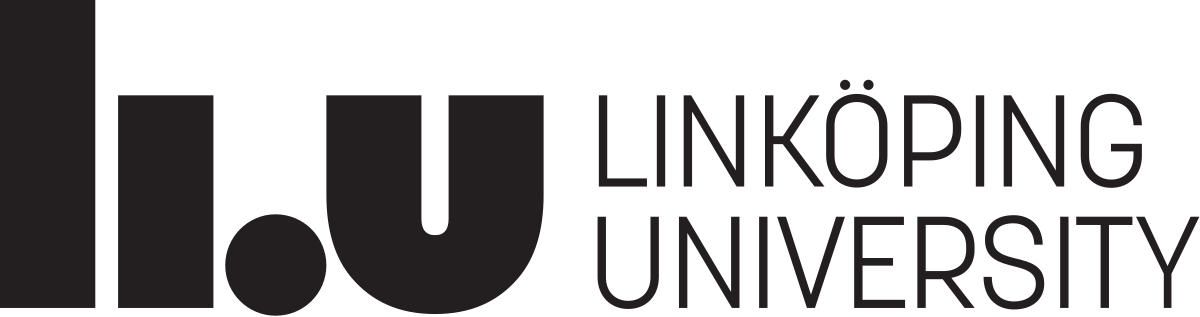 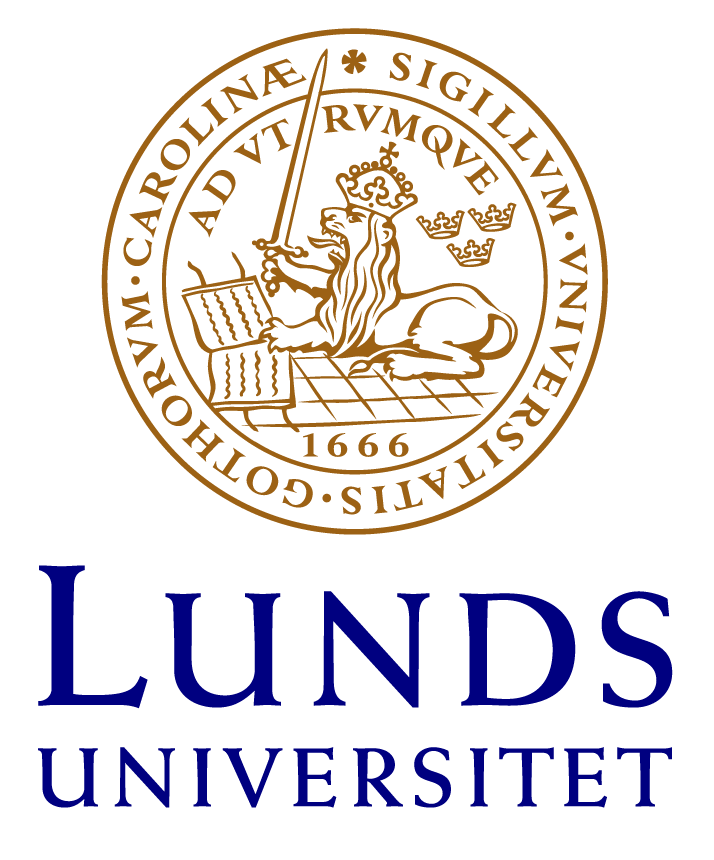 Bakgrund och syfte
Den globala plastanvändningen ökar hela tiden och 2018 uppgick den till nästan 360 miljoner ton.
84 % av den plast som resthanteras varje år energiåtervinns eller deponeras vilket resulterar i stora CO2-utsläpp. 
Med utgång i design och fokus på termoplaster har detta projekt studerat om det går att ersätta det stora antalet olika termoplastvarianter med ett mindre antal som har högre prestanda och tydliga specifika egenskaper. 
Utmaningar som har lyfts fram är bl.a. de höga förväntningarna på termoplastens kvalitet.
Syftet med Unityprojektet är att undersöka inställningen hos plastbranschens aktörer till möjligheten att minska antalet varianter av termoplaster.
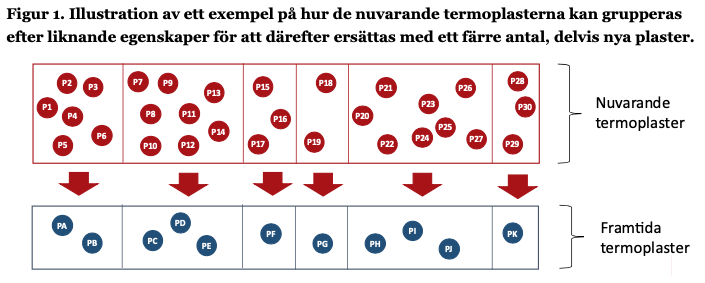 Figur 1. Illustration av ett exempel på hur de nuvarande termoplasterna kan grupperas efter liknande egenskaper för att kunna ersättas..
Metod
För att besvara syftet och frågeställningarna två tvålitteraturstudier och en intervjustudie genomförts. Intervjustudie genomfördes med 63 respondenter inom plastbranschen samt en efterföljande workshop.
Intervjuerna som genomfördes var av semistrukturerad karaktär med respondenter inom plastbranschen så som:
Tillverkare
Säljare
Inköpare
Återvinningsföretag
Branschorganisationer
Forskare och experter
Intervjuresultat - Tillverkare
Majoriteten av tillverkarna använder huvudsakligen mellan en och fem plastsorter. 
Inklusive additiver och färger menar majoriteten att deras totala antal ligger mellan 10–100 varianter. 
De sorter som används mest är PP, ABS, PE och PA. 
De egenskaper som anges somviktiga är slagseghet, kemikaliebeständighet, processbarhet, transparens, värmetålighet och pris. 
Generellt är de viktiga egenskaperna kopplade till att tillverkningsprocesserna ska fungera. 
Vilka egenskaper som är viktigast beror helt på produkten i fråga.
Intervjuresultat - säljare och inköpare
Inköpare inom sjukvården är överens om att det är viktigt att plasten tål hanteringen på sjukhusen. 
Utmaningar med återvunnen plast i deras produkter p.g.a. kraven ex. på spårbarhet. 
Trafiksektorn anser att funktionella krav som livslängd är viktigt. 
Finns utmaningar med sortering på i byggbranschen.
Mer standarder för att öka homogena plastavfallsflöden kan göra det enklare att köpa återvunnen plast.
Förståelse för innehållet måste finnas. 
Minskning bör vara möjlig eftersom det snarare är produkternas funktion som är viktig än vilken termoplast som produkten består av.
Intervjuresultat - återvinningsföretag
Verkar vara överens om att en minskning av antalet termoplastsorter skulle förenkla återvinningen och därmed medföra en mer högkvalitativ återvinning. 
Färre sorters plast skulle även fungera återvinningsmässigt.
Noterar efterfrågan på återvunnen plast.
Kvalitén på återvunnen plast kan påverka potentialen att öka efterfrågan.
Intervjuresultat - branchorganisationen
Mer generella svar.
Nödvändigt att optimera produkterna.
Både fördelar och nackdelar med överspecificerade produkter.
Identifierar hinder som återstår även vid minskade antalet plastsorter.
Funktionella krav på slutprodukten viktigt.
Intervjuresultat - forskare och experter
Belyser vikten av att även se till andra studier på termoplastvarianter.
Övertygade om att minskat antal plastsorter medför högkvalitativ återvinning genom större volymer och därmed ökad kvalité.
Identifierar utmaningar gällande visst motstånd i samhället. 
Affärsmässiga skäl, uppmuntran till innovation, fri konkurrens m.m. 
Förslagsvis kan förpackningar vara lämpligt att börja med.
Men också elektronik, fordon, textilier och byggprodukter.
Egenskaper som är viktiga ur produktionens del samt funktionella egenskaper.
Resultatsammanfattning
Resultaten visar att ett minskat antal termoplaster kan medföra högre volymer av basplaster. Detta gynnar de som återvinner plast, men också dem som  säljer. Återvunnen plast med jämnare, högre kvalitet till ett lägre pris. 
Resultaten visar även att det går att göra en naturlig minskning av antalet termoplastvarianter inom plastbranschen.
Behöver kompletteras med nya lagar och standarder för att uppnå de potentiella miljömässiga och ekonomiska fördelar som en minskning av antalet termoplaster kan ge. 
Åtgärdsförslag för att möjliggöra minskning av antalet termoplastvarianter har identifierats.
Slutsatser
Studien visar att de vanligaste termoplasterna är Polypropen (PP), Polyetylen (PE), Polyamid (PA), Polyetentereftalat (PET), Akrylnitril-Butadien-Styren (ABS) och Polystyren (PS). Fler studier på detta område har även utförts av Naturvårdsverket. 
Möjligheter och utmaningar med att ersätta dagens stora antal termoplaster med ett färre antal. Men antalet termoplastvarianter måste minska. 
Om insamlingen och sorteringen blir bättre så bidrar även det till att plaståtervinnarna får större volymer och renare fraktioner av basplaster. 
Krav på prestanda och specifika egenskaper med exempel
God slagseghet (bilindustrin, vissa hushållsartiklar), god slitstyrka (transportband och skosulor), god kemikaliebeständighet skydd mot oljor och sura produkter men även kemikalier), god färgbeständighet (skydd mot UV-strålning), god fukt- och syrebarriär (livsmedelsförpackningar) samt god återvinningsbarhet samt system för återvinning.
Åtgärdsförslag
Gör kravspecifikationer på plast mindre hårda där det är möjligt. 
Standardisera mer branschvis och produktvis och tillåt bara ett visst urval av plaster, särskilt har tillverkare med få leverantörer större möjlighet att kunna komma överens om att använda ett begränsat antal plastsorter än tillverkare med många leverantörer. 
Tillverkare av plastprodukter kan aktivt försöka att skära ner på antalet plaster de använder, exempelvis kan listor som EU:s Substances of Concern eller Kandidatförteckningen av REACH användas som underlag för vilka plastvarianter som kan vara rimliga att fasa ut. 
Inför märkningssystem som underlättar sorteringen för individer. 
Använd transparent och återvunnen plast där det är möjligt. 
Använd transparent plast i kombination med etiketter snarare än att färga hela förpackningar. 
Utforma produkter som möjliggör återvinning.
Utöka producentansvaret för plastprodukter samt utöka pantsystemen för plastprodukter.
Inför tullsatser på importerad plast. 
Inför kvotplikter på återvunnen plast.
Rapportinformation
Rapporten finns för nedladdning (kostnadsfritt för Avfall Sveriges medlemmar) från www.avfallsverige.se

Finns även på engelska.

Mer information om detta projekt kan du få från:
Rådgivare för materialåtervinning, insamling och transport, Jon Nilsson-Djerf
jon.nilsson-djerf@avfallsverige.se